Introducing GIS – Keeping safe at night
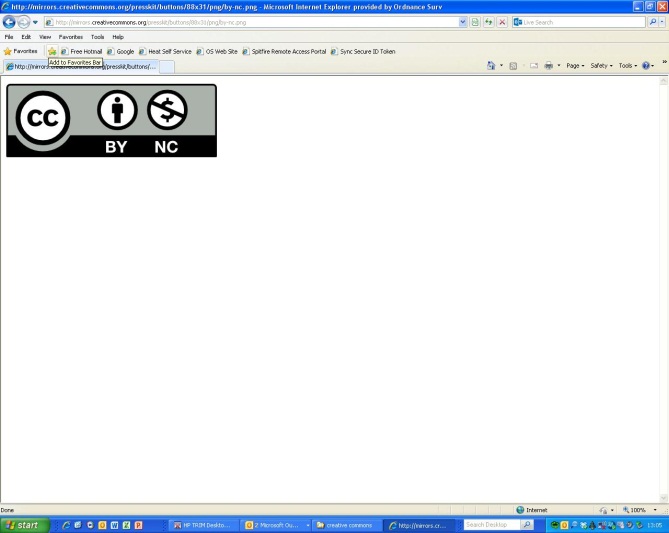 © EDINA at University of Edinburgh 2013
This work is licensed under a Creative Commons Attribution – Non-Commercial License
Example: Street lighting
Example: Spreadsheet of street lights